Mathematical Literacy
NQF 3
Banking in the workplace
Module 11
Overview
11.1	Comparing bank products
11.2	Bank Statements
11.3	Investigating bank charges
11.4	Comparing bank charges and service fees
Comparing bank products
Unit 11.1
Banks are institutions that make it safe and easy for a business to conduct their financial affairs.
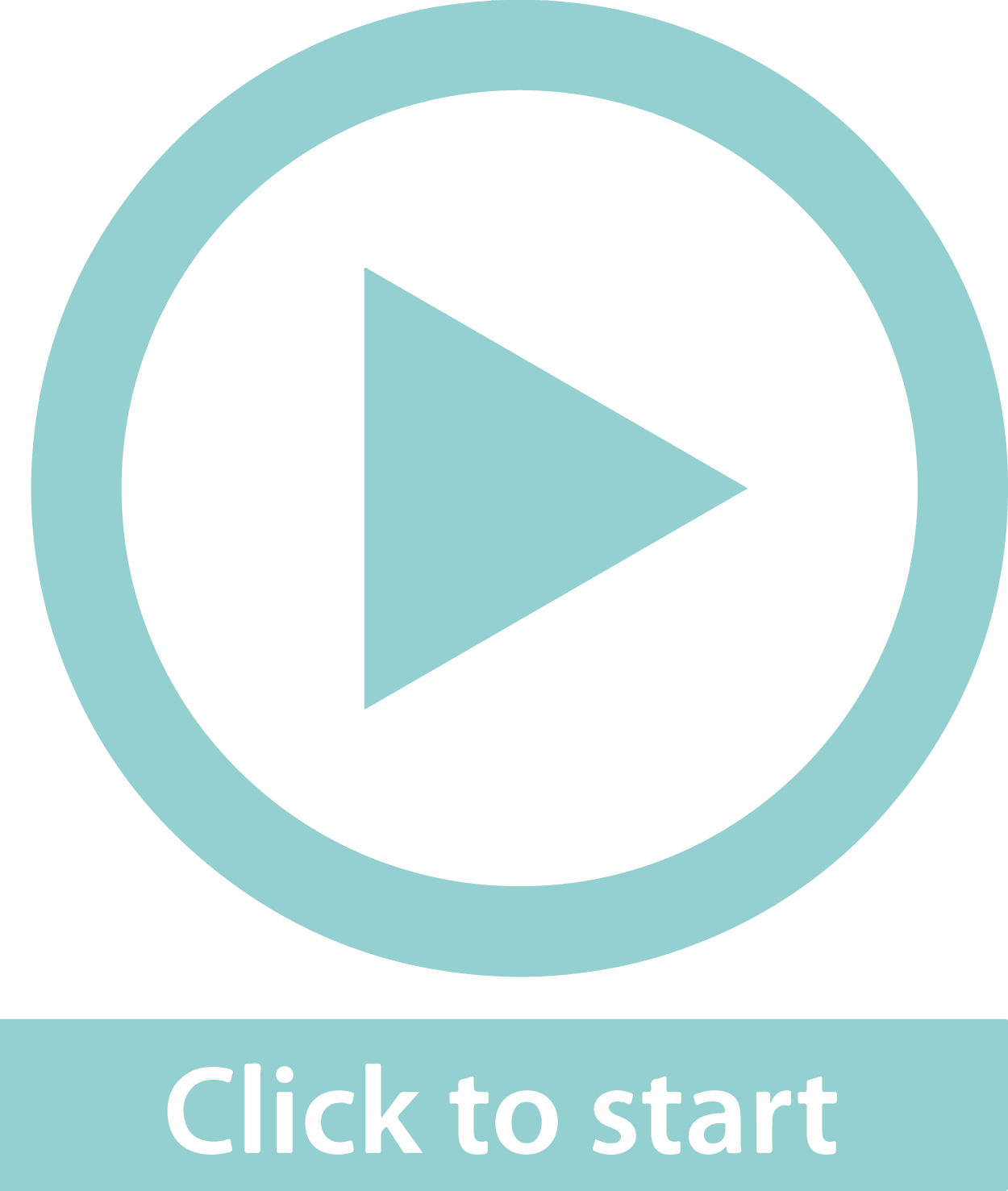 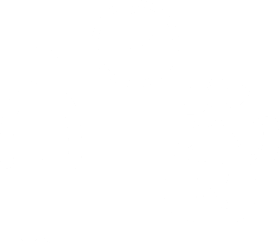 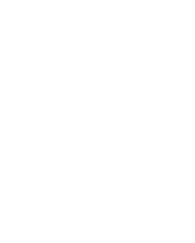 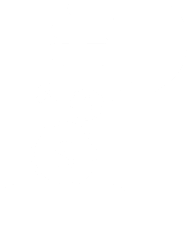 Making loans and overdrafts
Making payments and cash transfers
Depositing cash
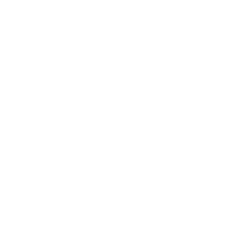 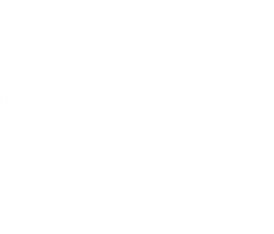 Having a credit and fuel cards
Investing money from business profits
Types of accounts
Unit 11.1
Cheque or current account
Savings account
Credit card
Choosing a bank account
Unit 11.1
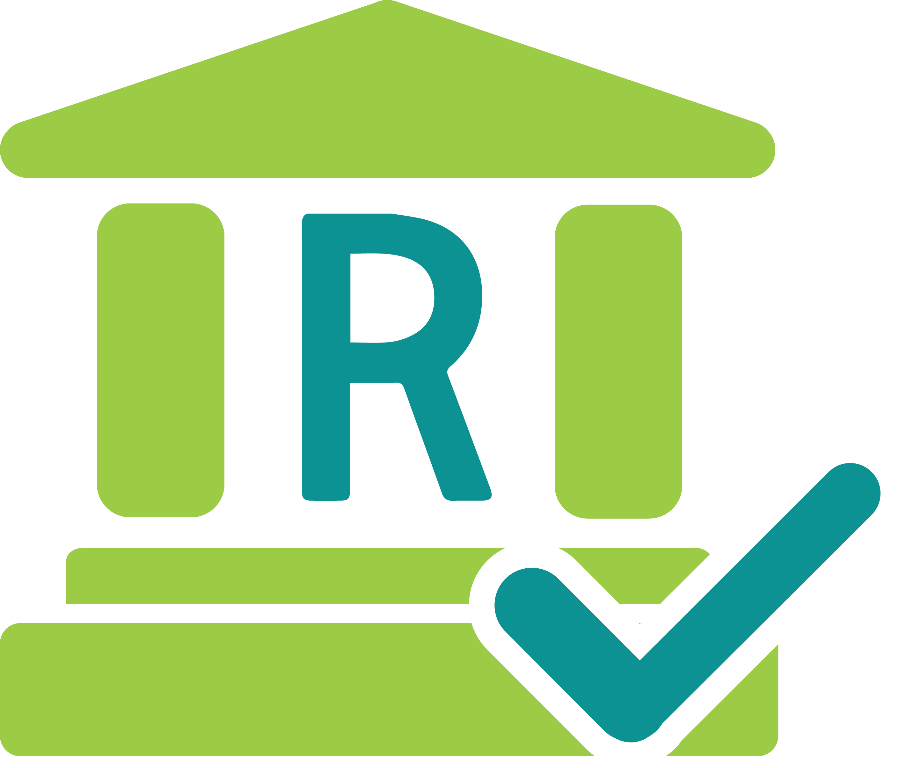 First determine what each bank has to offer.
Your choice must be based on what your banking needs are.
Example 11.1 page 213
Unit 11.1
Steve owns a painting company. 
His main banking needs are: 
electronic banking services that include Internet banking and cell phone banking 
an easy way to pay when purchasing materials from the hardware store
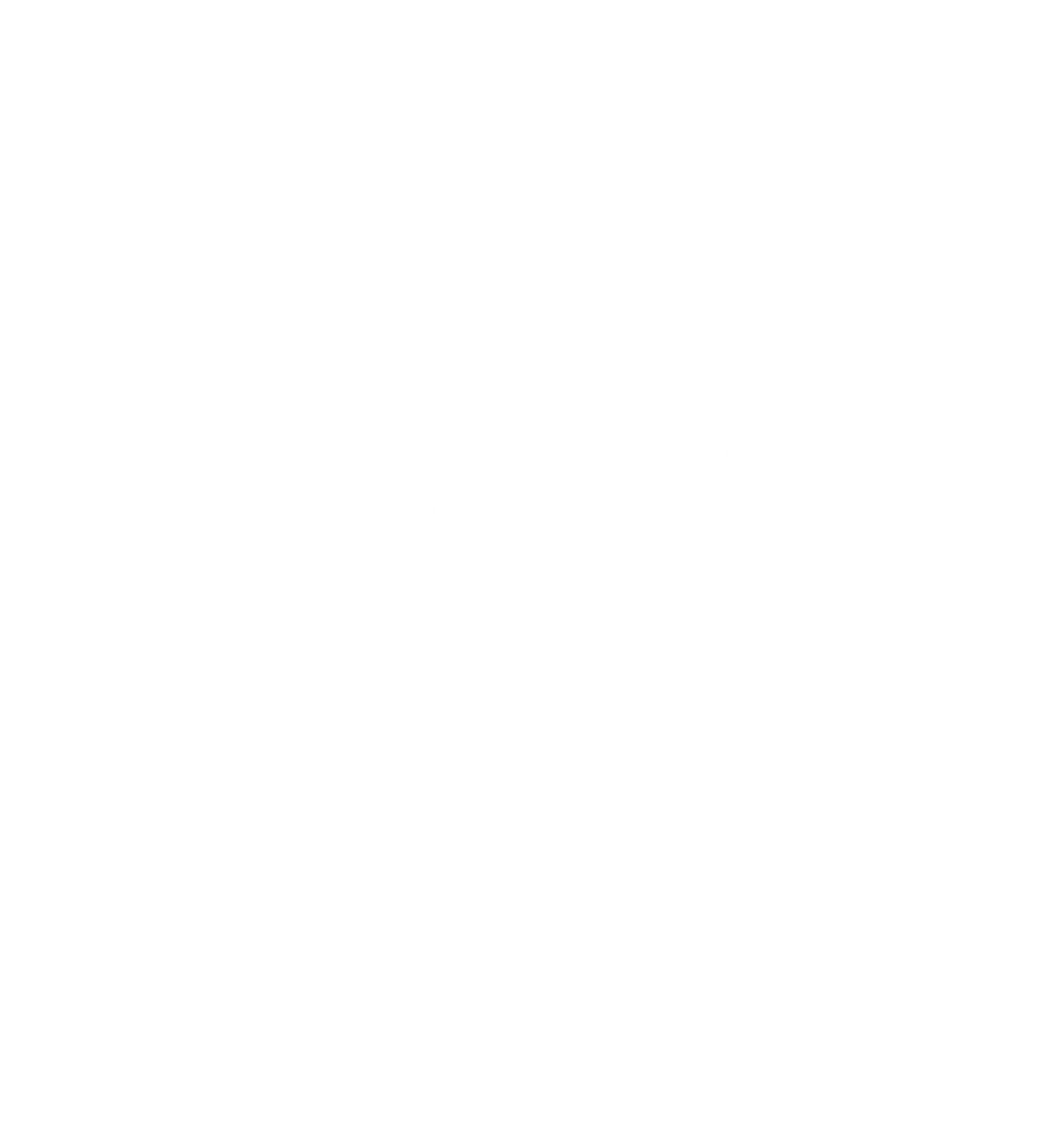 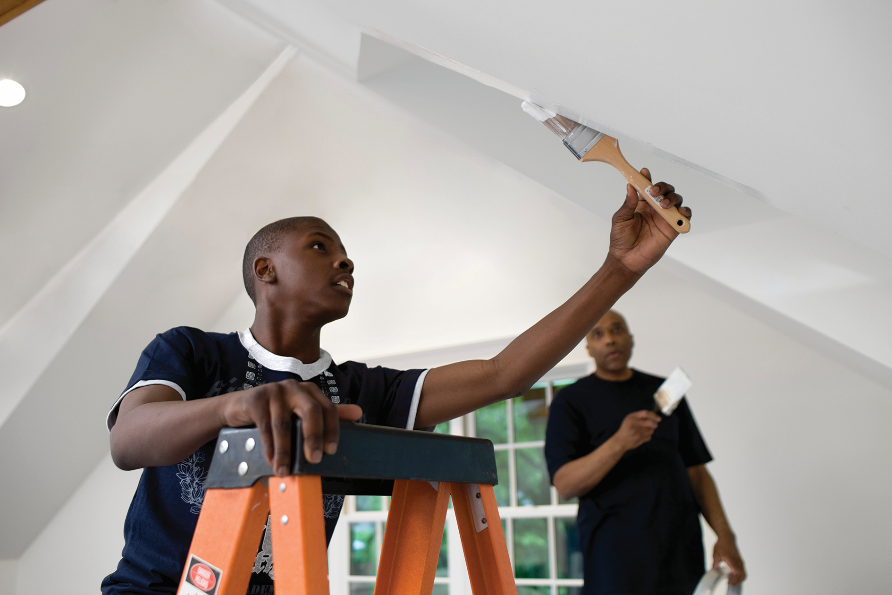 Example 11.1 page 213
Unit 11.1
a way to monitor his work-related transport costs 
a facility for customers to pay for services by electronic transfer 
a short- term credit facility occasionally, for times when his expenditure is greater than his income 
a savings account where he can bank some of his profit, and where he can withdraw from his account in emergencies. 
Steve considers the business banking options of two banks. He finds that business packages include a cheque account, a credit card and a savings facility.
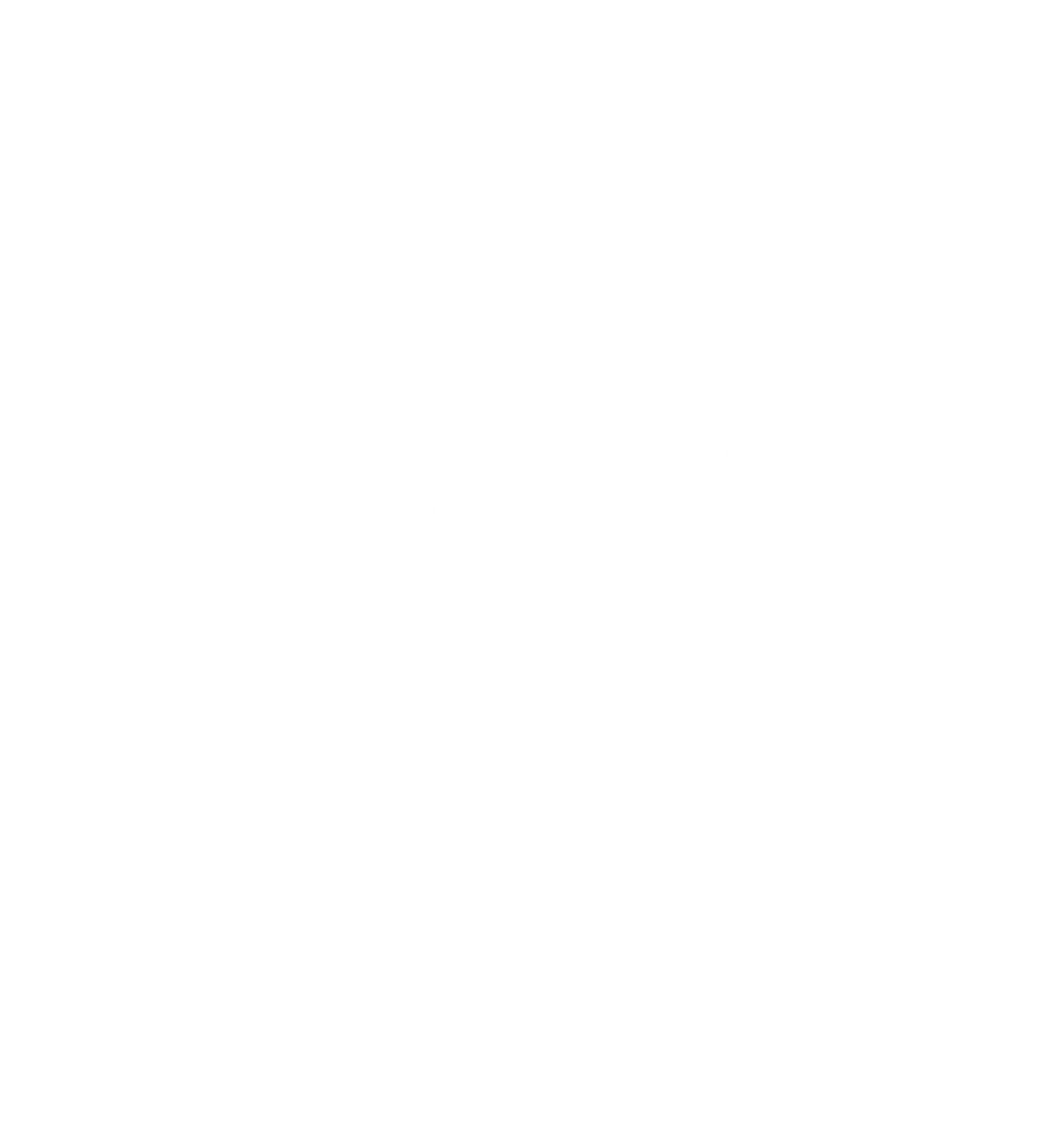 Example 11.1 page 213
Unit 11.1
Bank 1: Fiscal Bank 
The Business Account is suited to sole proprietors. The account is flexible. It offers: 
simple tools to pay for day-to-day operations and other business transactions 
electronic (internet, cell phone), ATM or face-to-face banking in a banking hall 
a cheque card, a credit card and a petrol card 
a savings facility with investment options 
a credit card facility 
a loan facility 
a credit card 
Other benefits: 
A team of experts to offer advice based on the specific needs of the business 
A business banking app for tablets and smartphones 
Earn rewards on cheque and credit card spending 
Free software for doing business financial reports 
Free software for invoicing clients
Bank 2 
A business account with a debit card and cheque book 
30 electronic transactions (transfers and payments) 
Free subscriptions to online, cell phone and telephone banking 
Other benefits: 
Free legal advice 
Concierge services 
Debit order switching services 
An enterprise service desk 
A separate savings account 
A separate credit card account
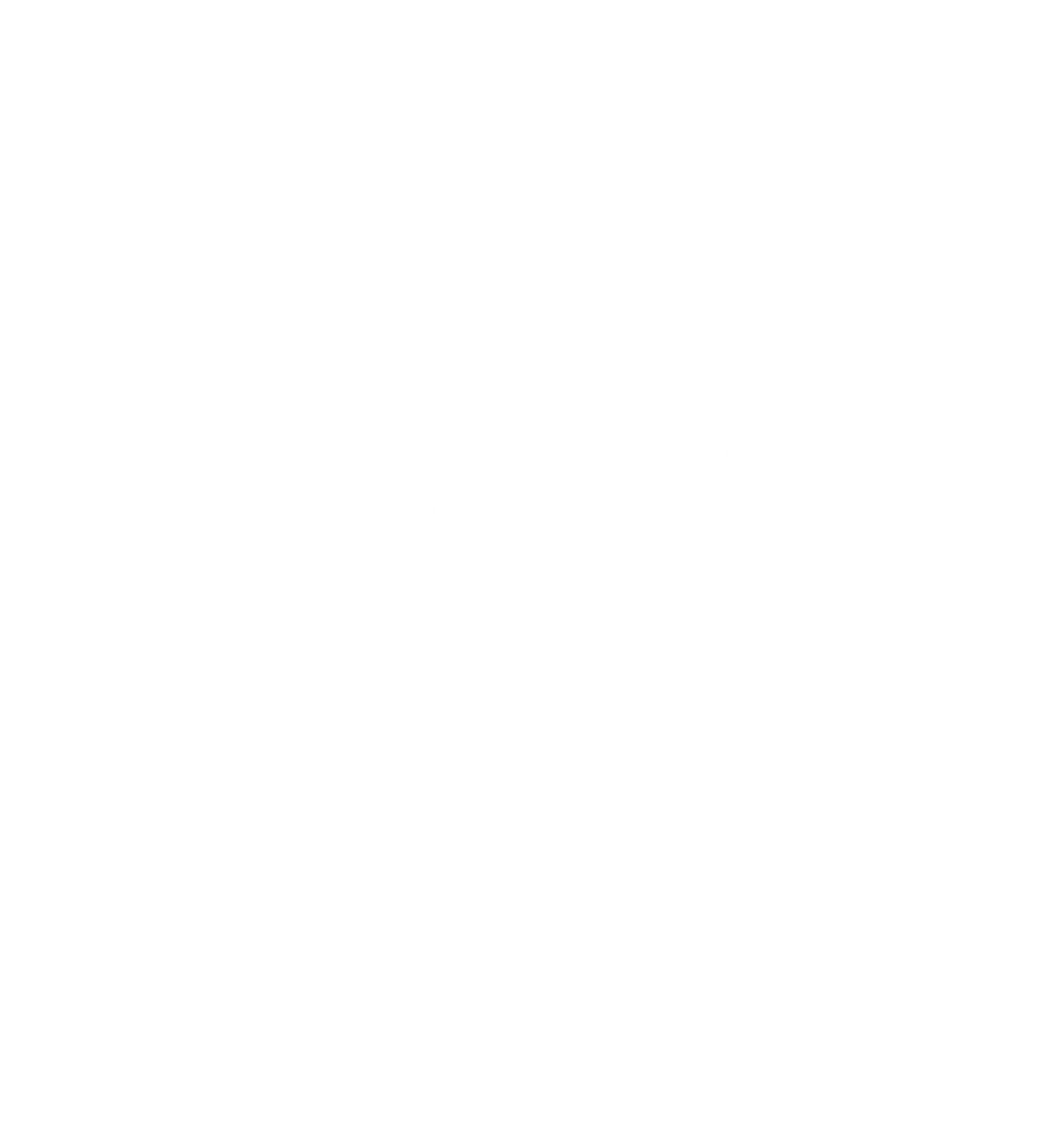 1. Are there any services provided by one bank that are not provided by the other? 
2. Which bank offers more attractive benefits? Give reasons.
Example 11.1 page 213
Unit 11.1
Bank 1 offers a cheque card, credit card and petrol card. Bank 2 only offers a cheque card. 
Bank 1 offers a savings facility and loan facility. Bank 2 offers these as separate accounts. 
Bank 1 offers free software for financial reporting and invoicing. 
Bank 1 also offers rewards on purchases. 
Bank 1 offers more attractive benefits. All businesses need access to financial reporting and invoicing. This is a very attractive benefit. There is also the savings and loan facility. It is convenient to have all business dealings consolidated in one package.
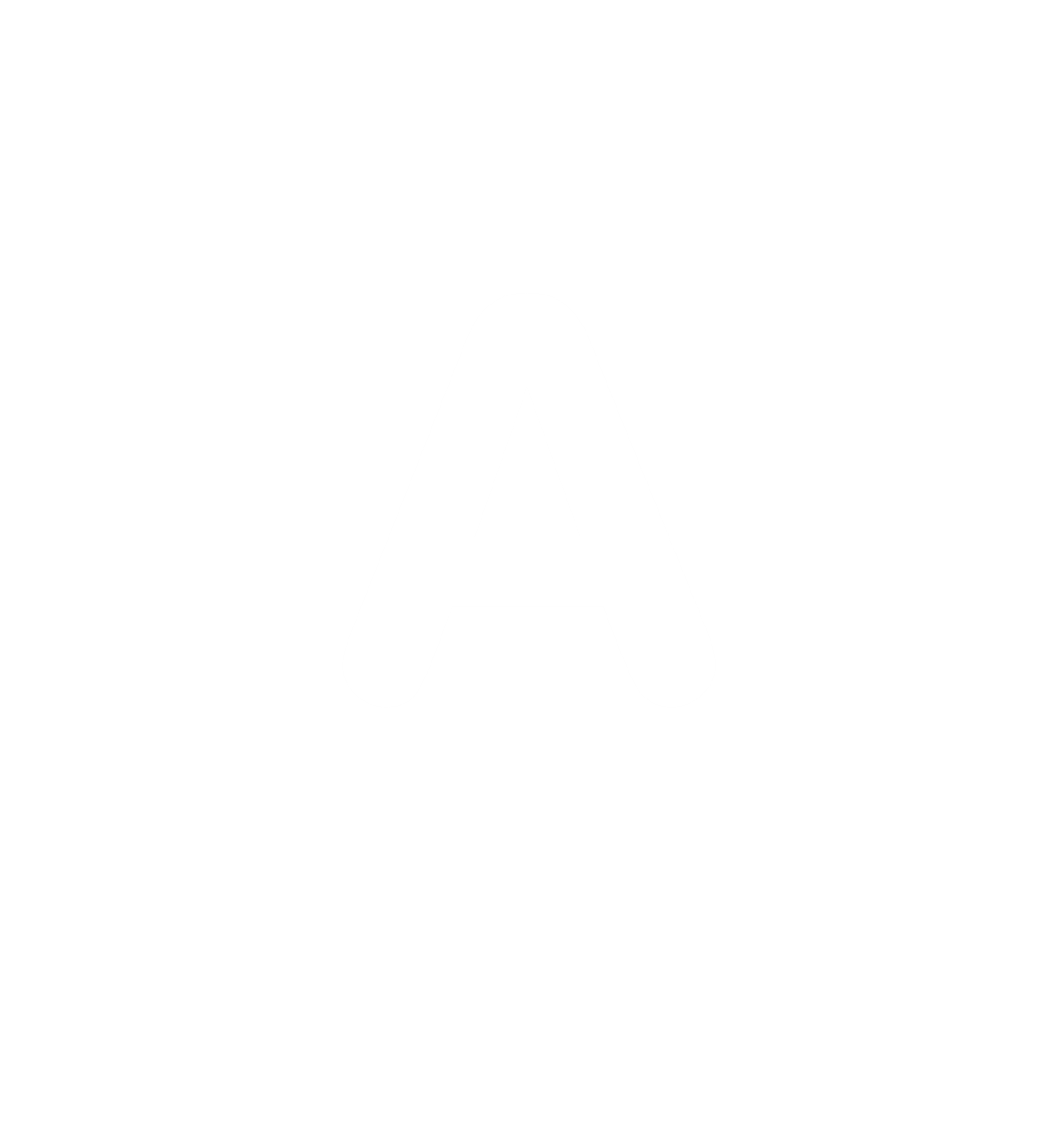 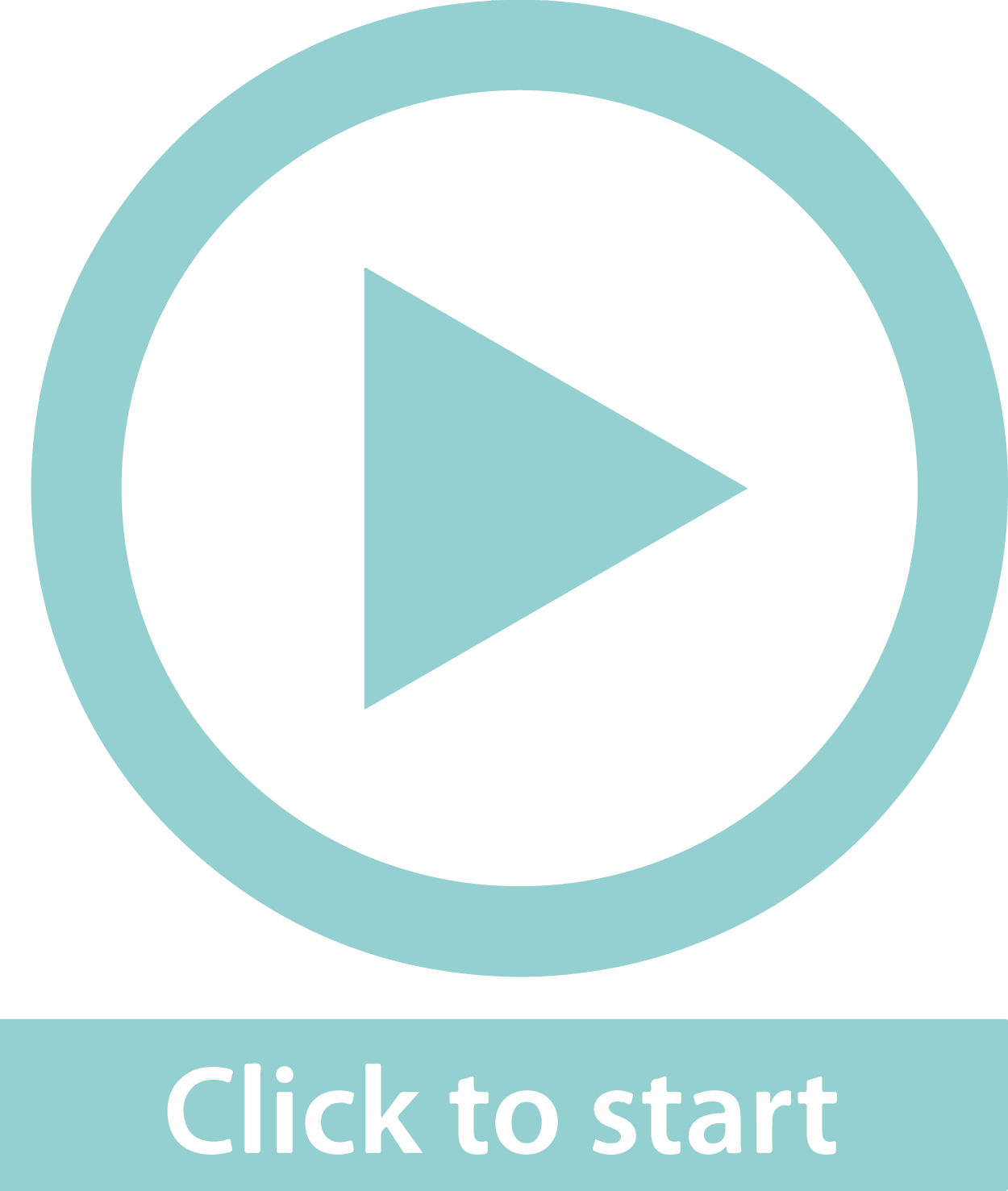 Bank fees
Unit 11.1
Bank fees need to be kept to the minimum. 
The higher the bank costs, the higher the expenditure of a business. 
The higher the expenditure, the less the profit to the business.
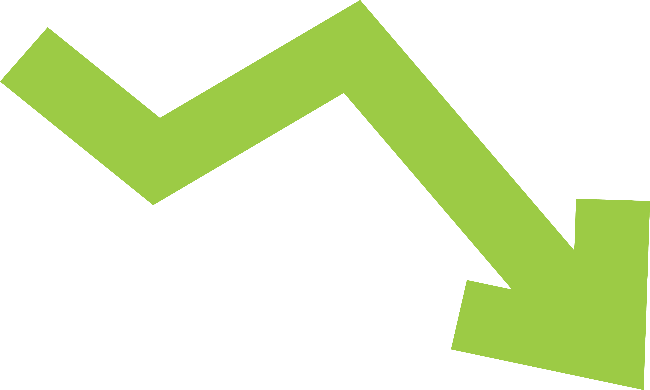 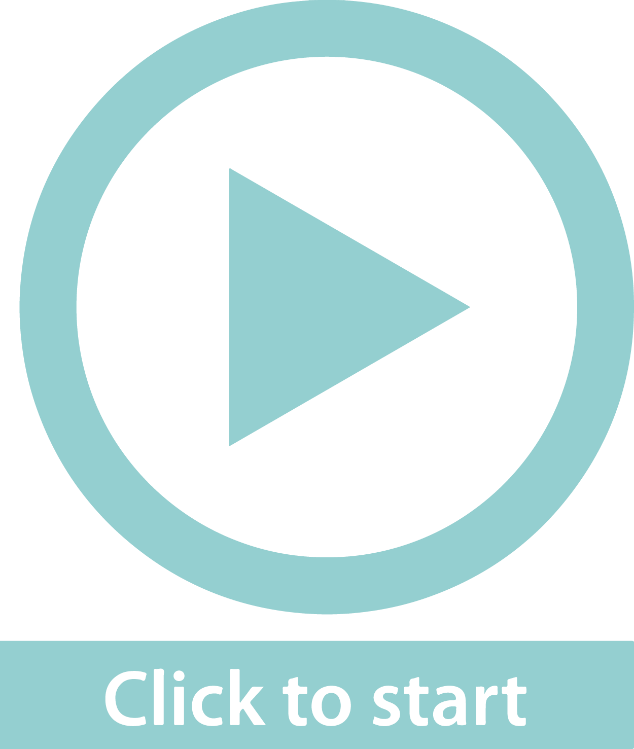 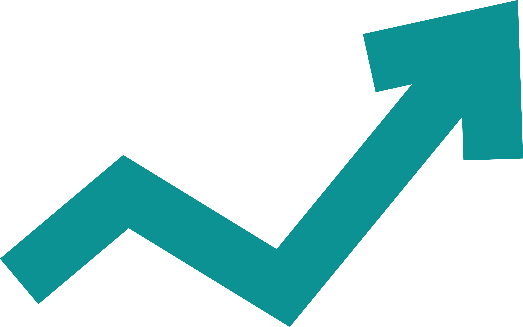 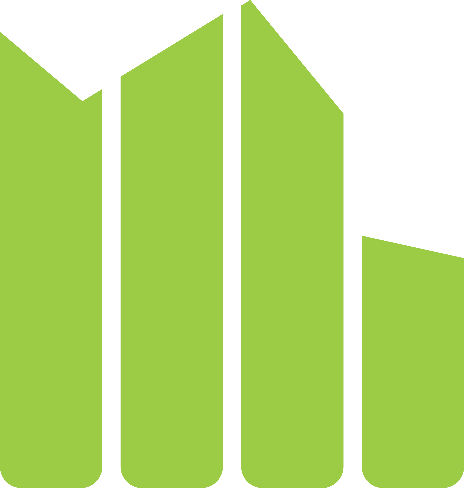 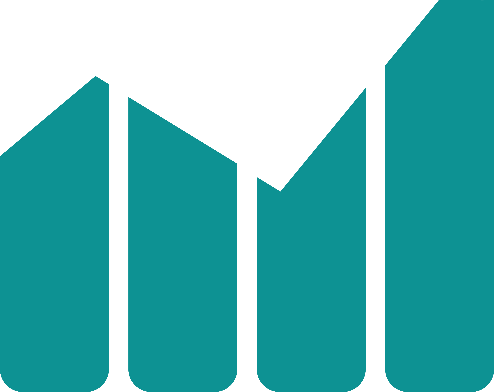 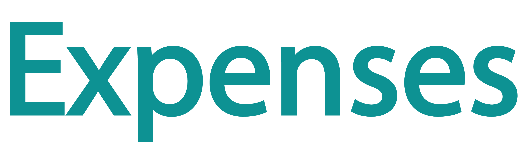 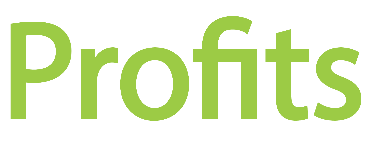 Exercise 11.1
Unit 11.1
Complete Exercise 11.1 on page 215 of your Student’s Book
Bank Statements
Unit 11.2
A bank statement provides the business person with a record of all the financial transactions for a given period: 
all withdrawals, deposits, electronic transfers and bank fees 
Bank statements are issued on demand and are now almost always sent electronically via email.
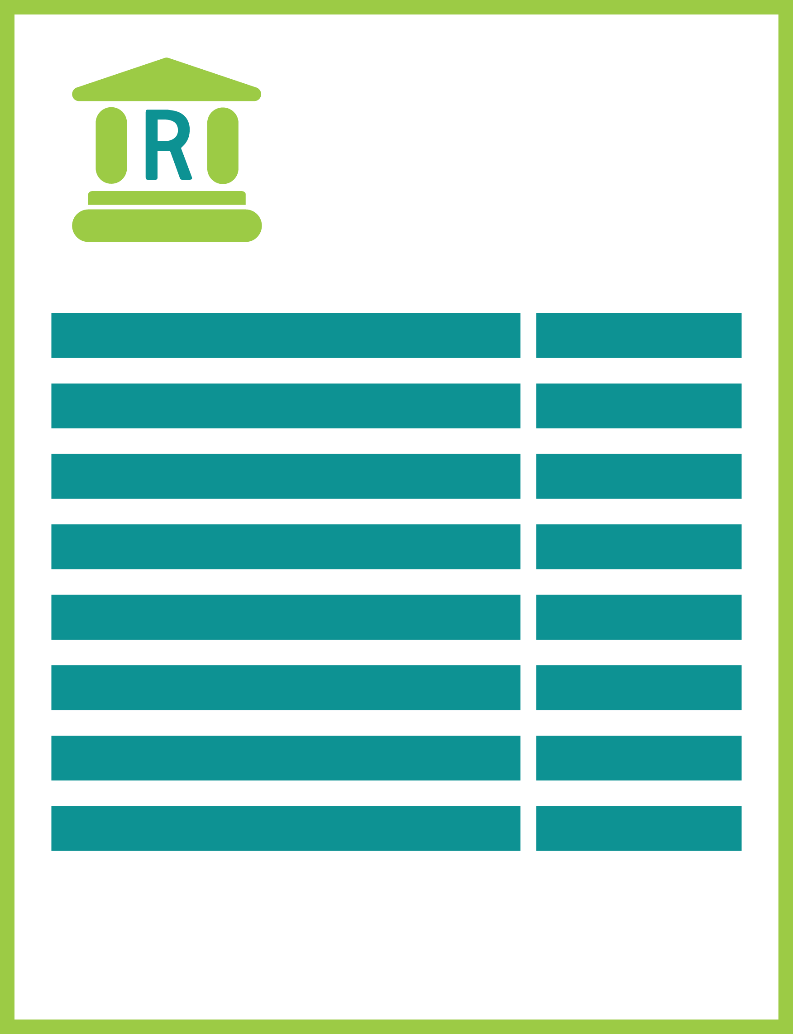 Example of a typical bank statement on page 217
Unit 11.2
Like all financial documents, bank statements have the following distinct information in their header.
Name of institution
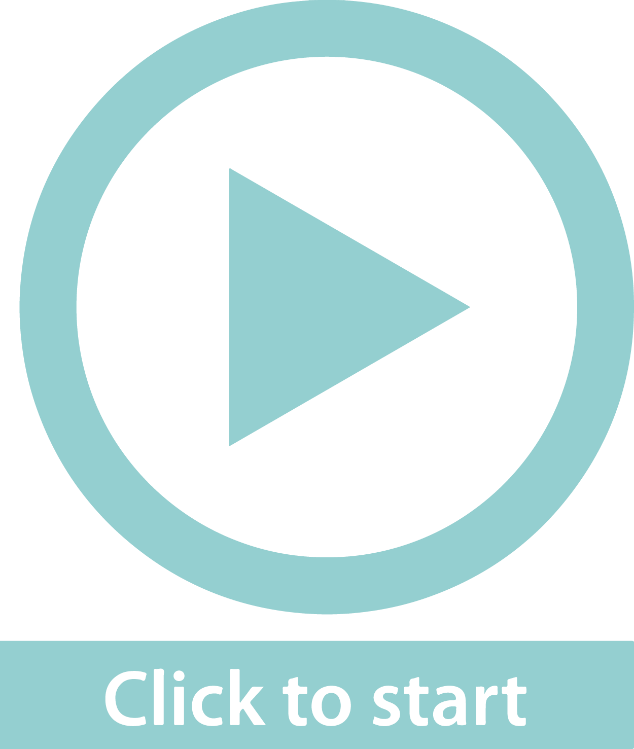 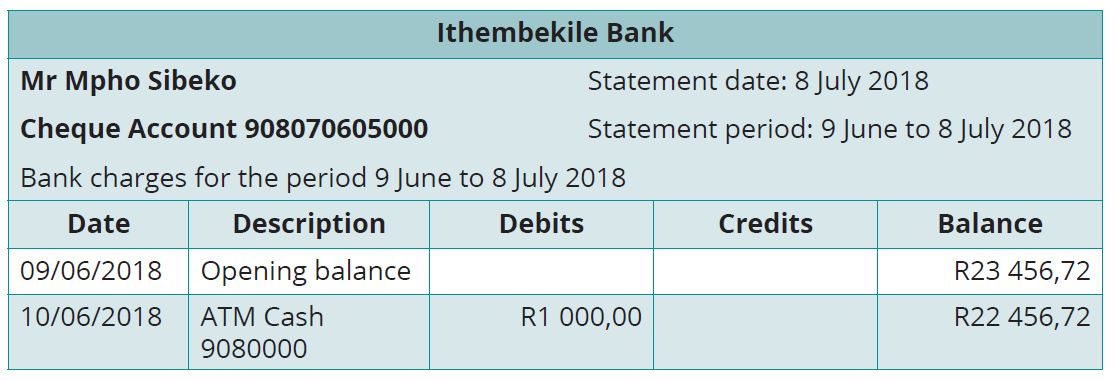 Example of a typical bank statement on page 217
Unit 11.2
Like all financial documents, bank statements have the following distinct information in their header.
Name of account holder
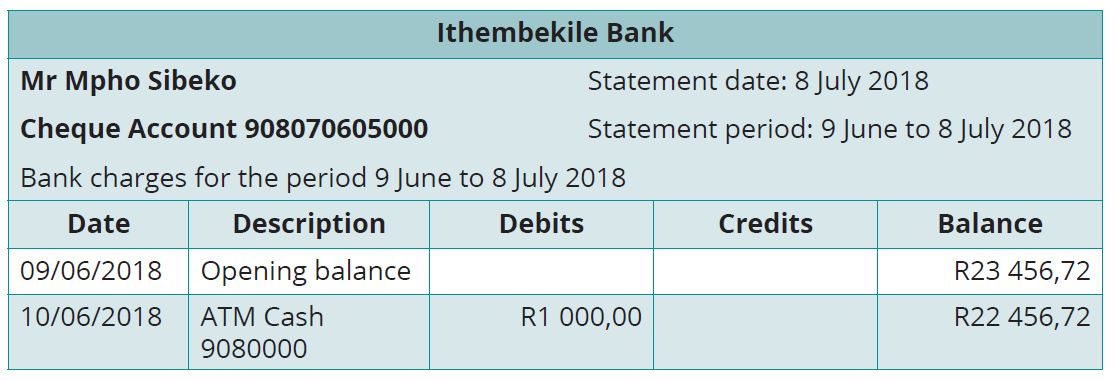 Example of a typical bank statement on page 217
Unit 11.2
Like all financial documents, bank statements have the following distinct information in their header.
Statement date
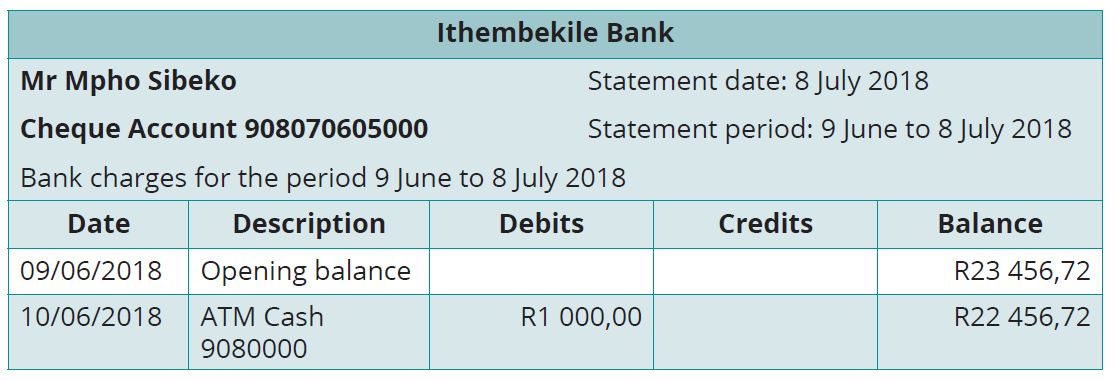 Example of a typical bank statement on page 217
Unit 11.2
Like all financial documents, bank statements have the following distinct information in their header.
Statement period
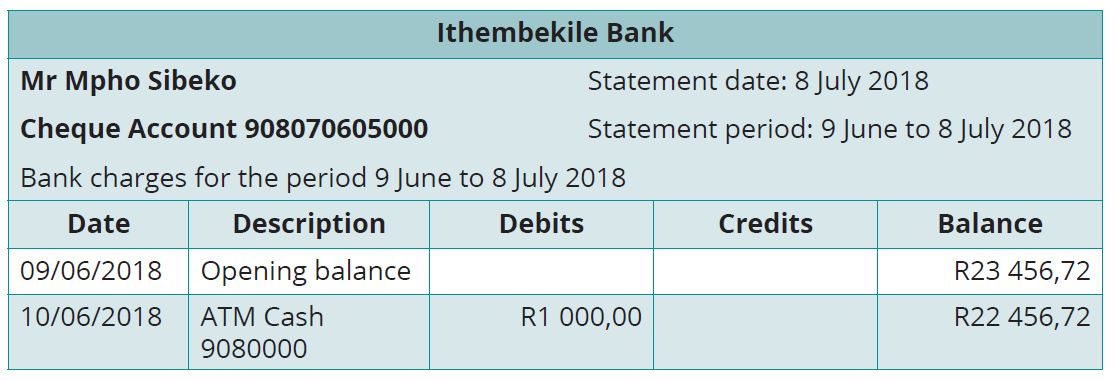 Example of a typical bank statement on page 217
Unit 11.2
Like all financial documents, bank statements have the following distinct information in their header.
Bank account number
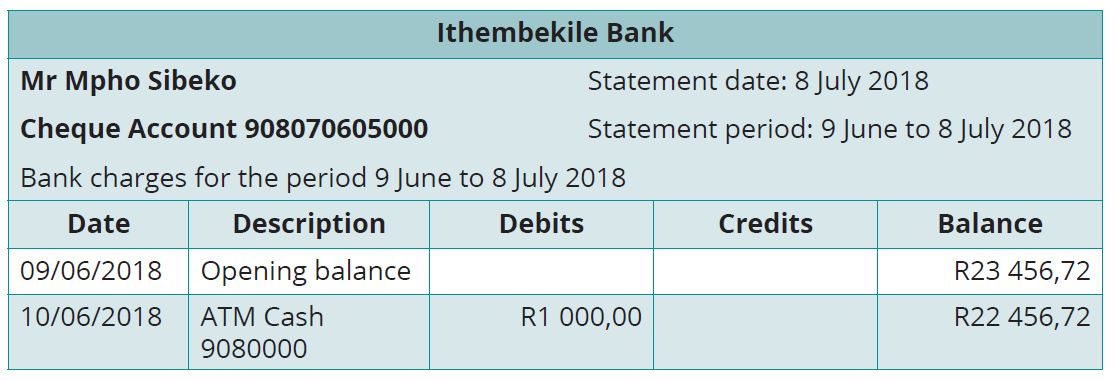 Example of a typical bank statement on page 217
Unit 11.2
The statement has columns with the following headings:
Date  - is the date of the transaction
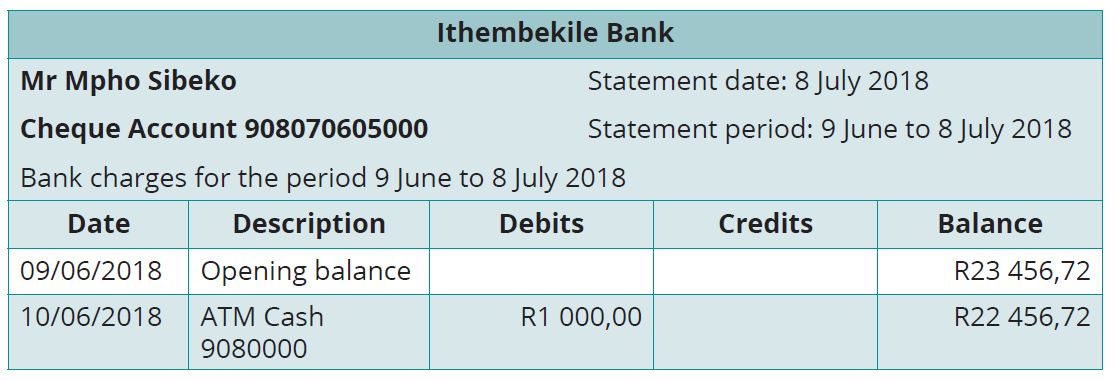 Example of a typical bank statement on page 217
Unit 11.2
The statement has columns with the following headings:
Description – the details of the transaction
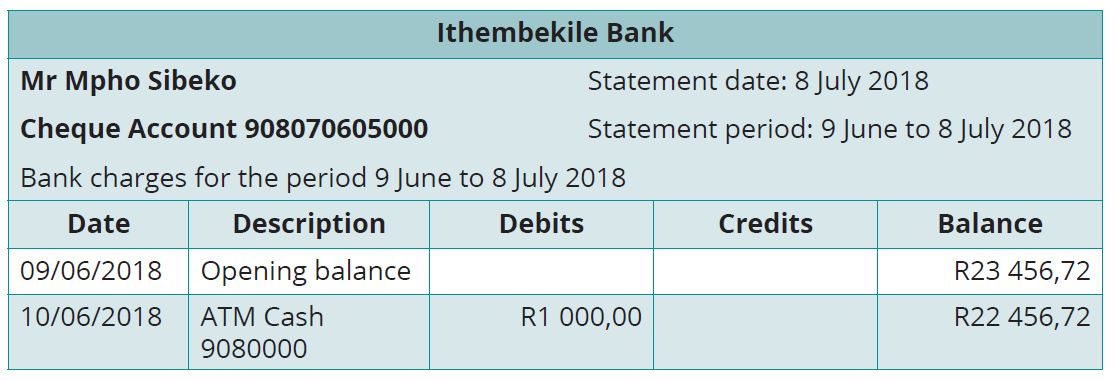 Example of a typical bank statement on page 217
Unit 11.2
The statement has columns with the following headings:
Debits – money that is leaving the account
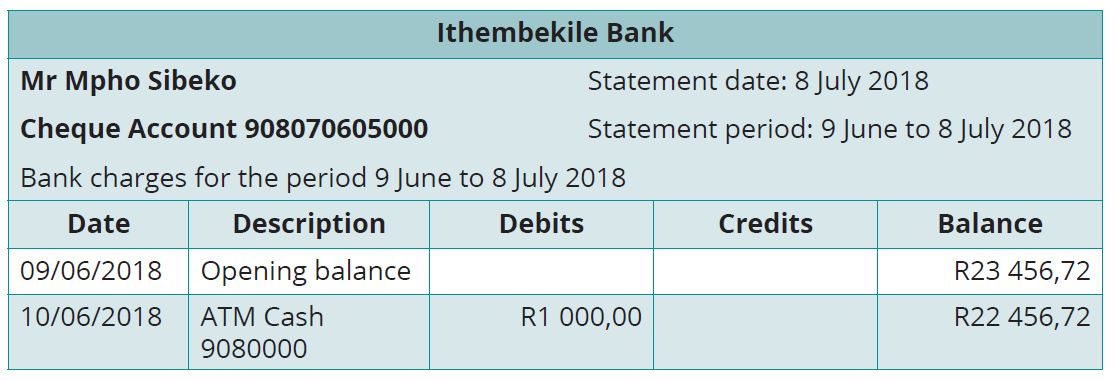 Example of a typical bank statement on page 217
Unit 11.2
The statement has columns with the following headings:
Credits – money coming into the account
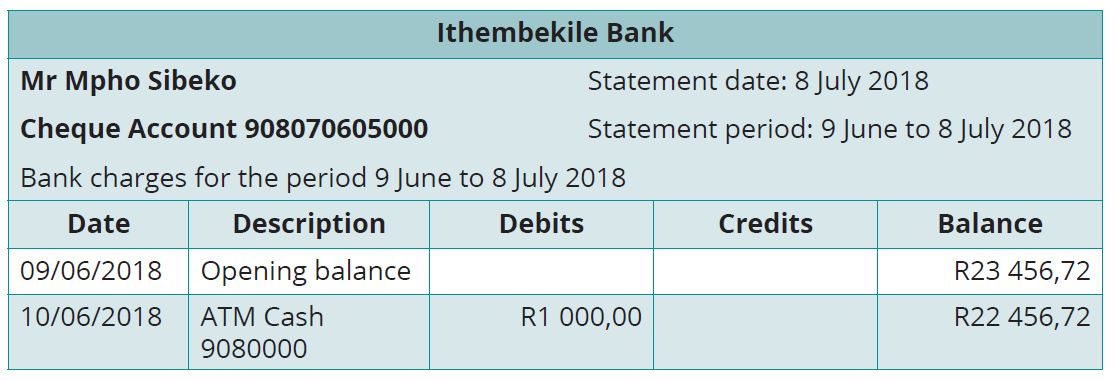 Example of a typical bank statement on page 217
Unit 11.2
The statement has columns with the following headings:
Balance – the balance in the account after that specific transaction.
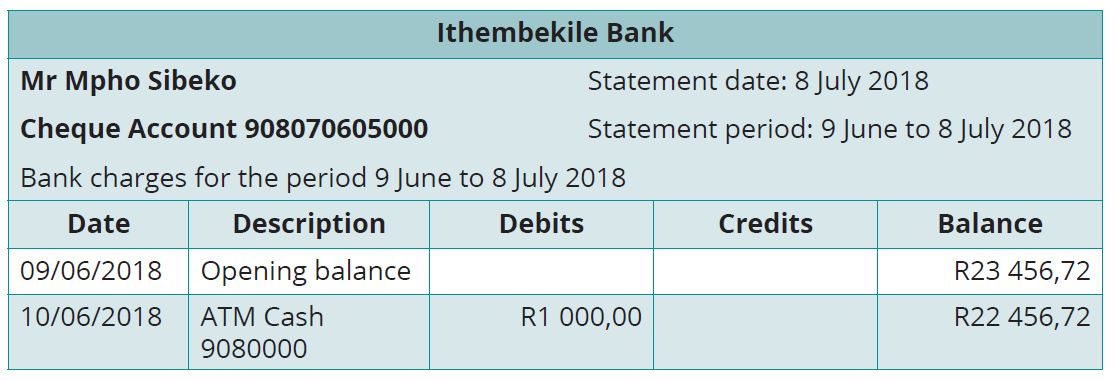 Example of a typical bank statement on page 217
Unit 11.2
The statement has columns with the following headings:
Opening balance is the balance that the statement starts at.
Closing Balance is the balance left after all transactions depicted on the statement have been calculated.
Exercise 11.2
Unit 11.2
Complete Exercise 11.2 on page 217 of your Student’s Book
Investigating bank charges
Unit 11.3
Banks offer different options for transactions.

Each option has different bank charges.

When running a business, it is important that the cheapest option is chosen.
Example 11.2 page 218
Unit 11.3
Steve has done a big painting job at the Spaza Health Bar. His invoice was for R18 450,00. 
There are different ways that Steve could be paid: 
Cheque 
Cash 
EFT 

Study the bank fees below, then answer the questions that follow.
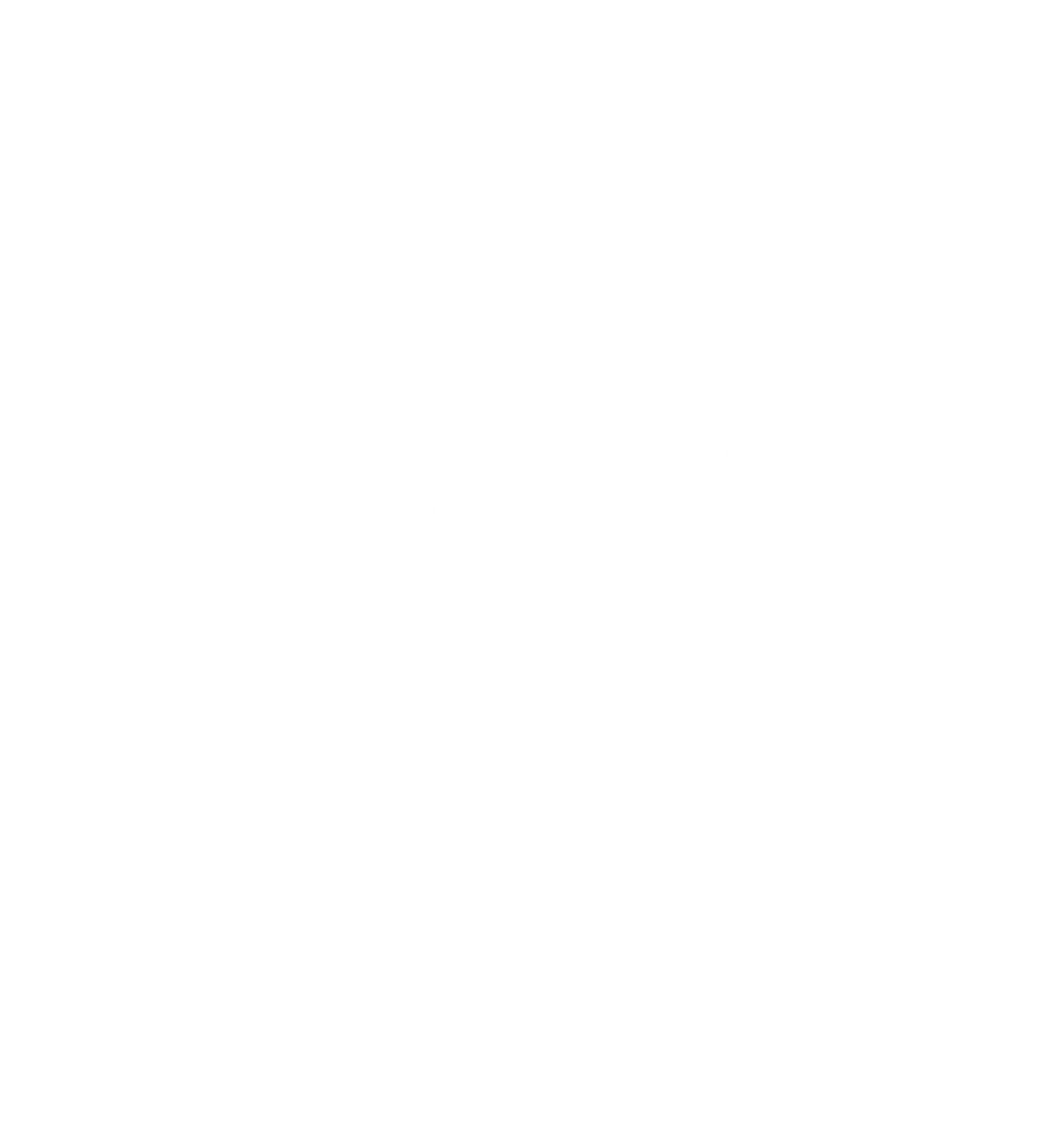 Example 11.2 page 218 continued ...
Unit 11.3
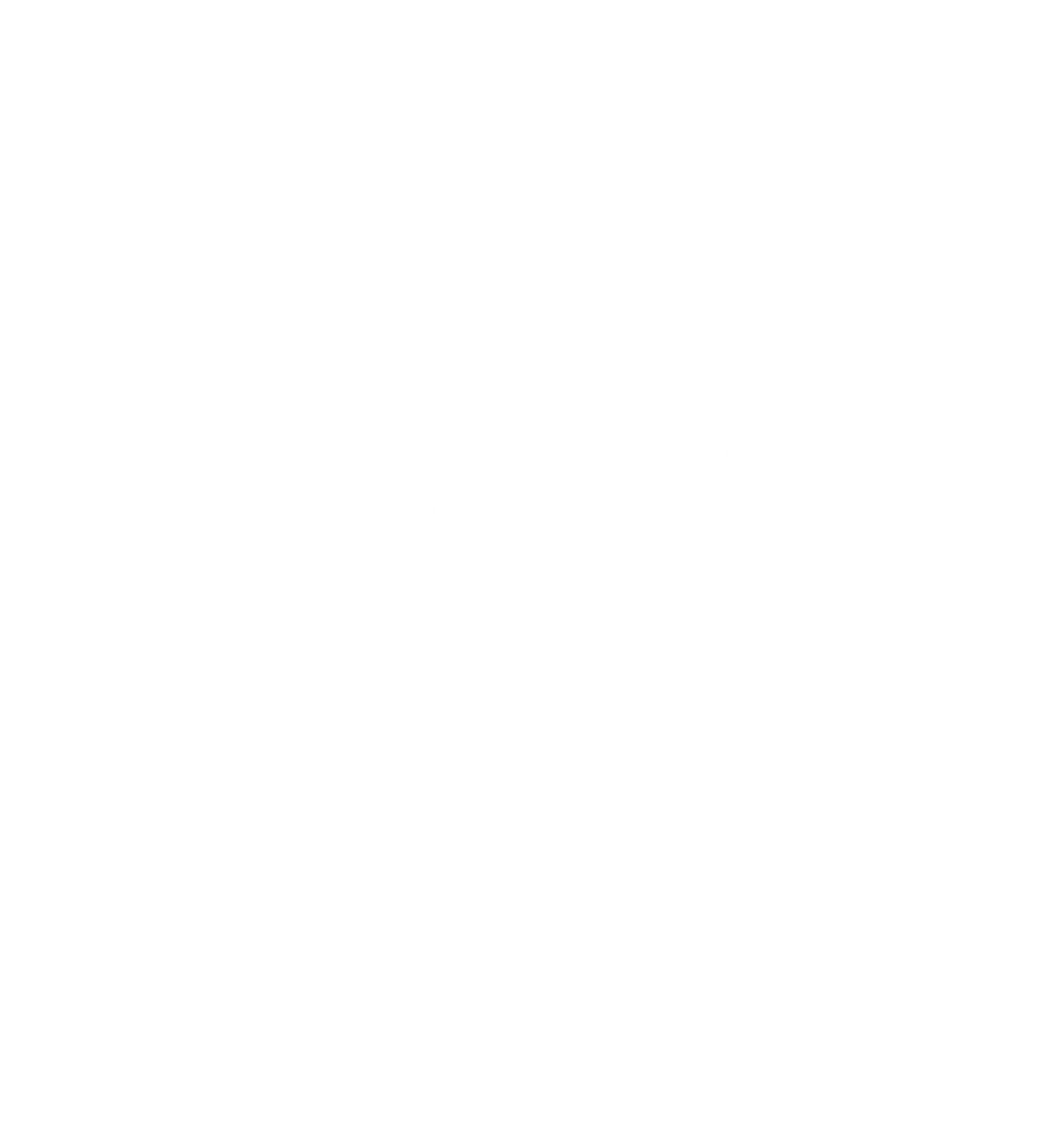 Example 11.2 page 218 continued ...
Unit 11.3
If Spaza Health Bar pays Steve by cheque, what would it cost Steve in bank fees? 
  
If Spaza Health Bar pays Steve in cash, how much would it cost them to withdraw the cash at their bank?
How much would it cost Steve to deposit this cash at the bank? 
 
If Spaza Health Bar pays Steve by EFT, how much would it cost them to do the transaction?
How much would it cost Steve in bank fees?
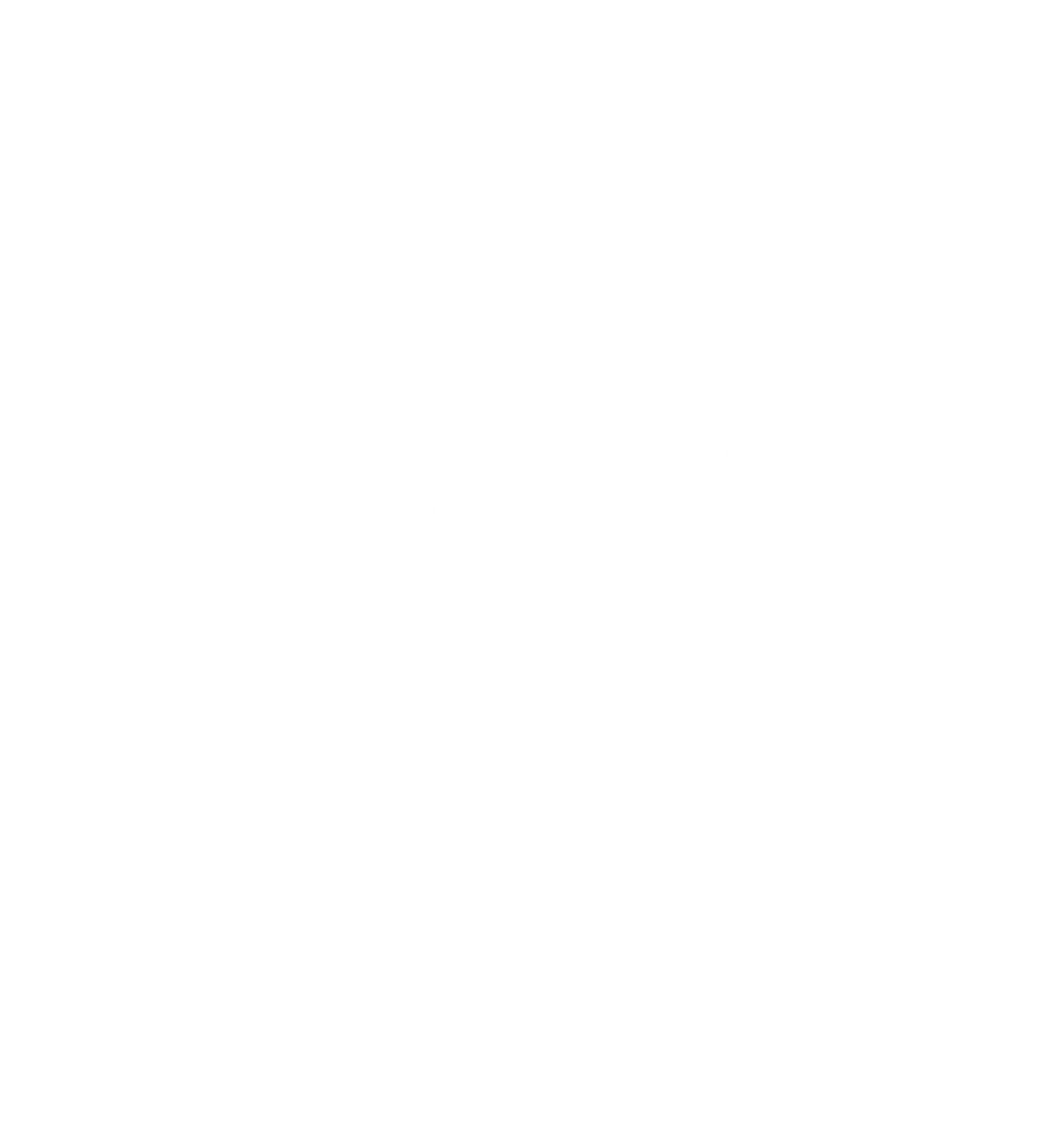 Example 11.2 page 218 continued ...
Unit 11.3
What is the cheapest method to pay Steve? 
Would you advise Spaza Health Shop to do a cash payment? Give reasons for your answer. 
Which form of payment would you advise Spaza Health Shop to choose? Give reasons for your answer.
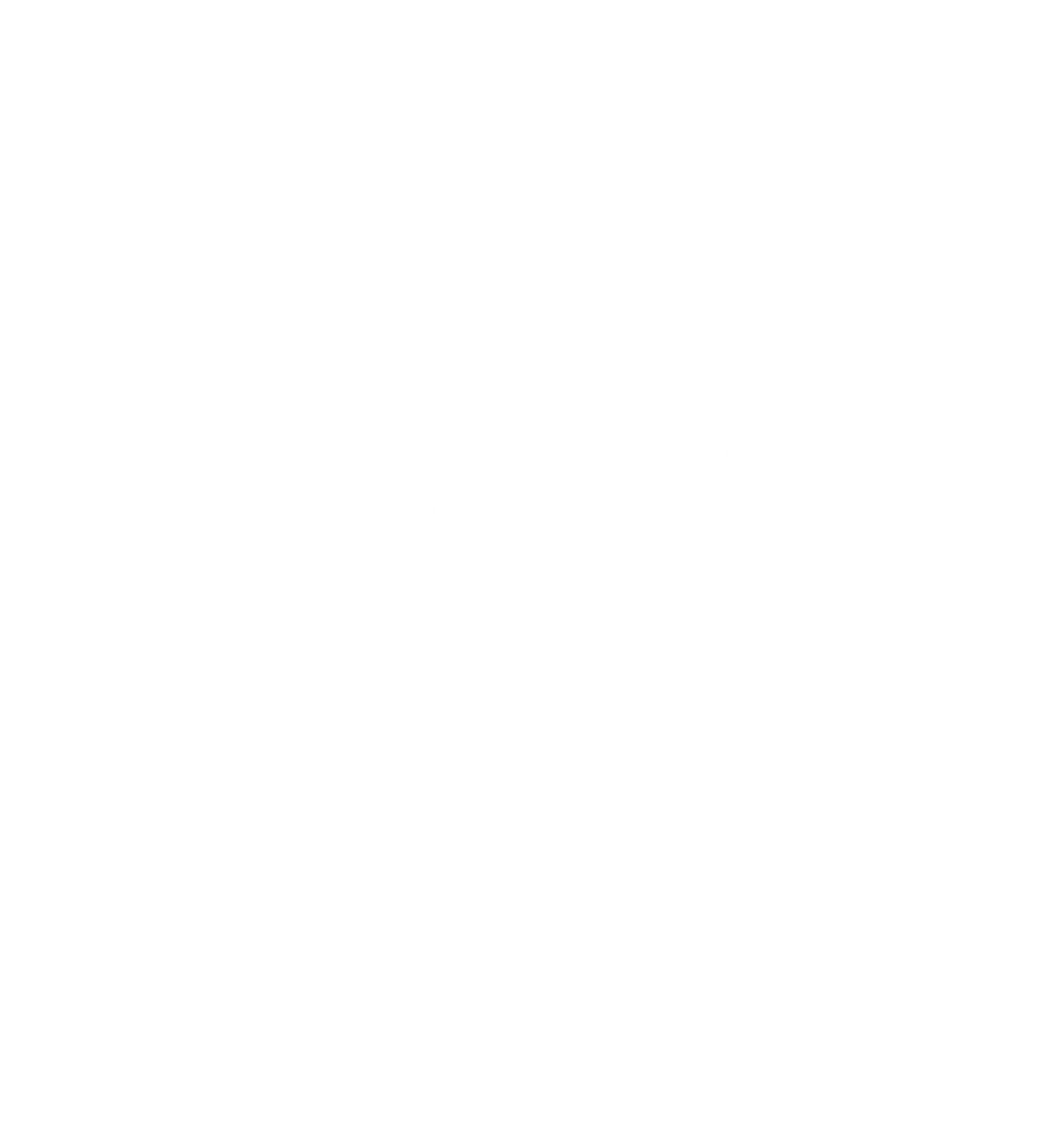 Example 11.2 page 218 continued ...
Unit 11.3
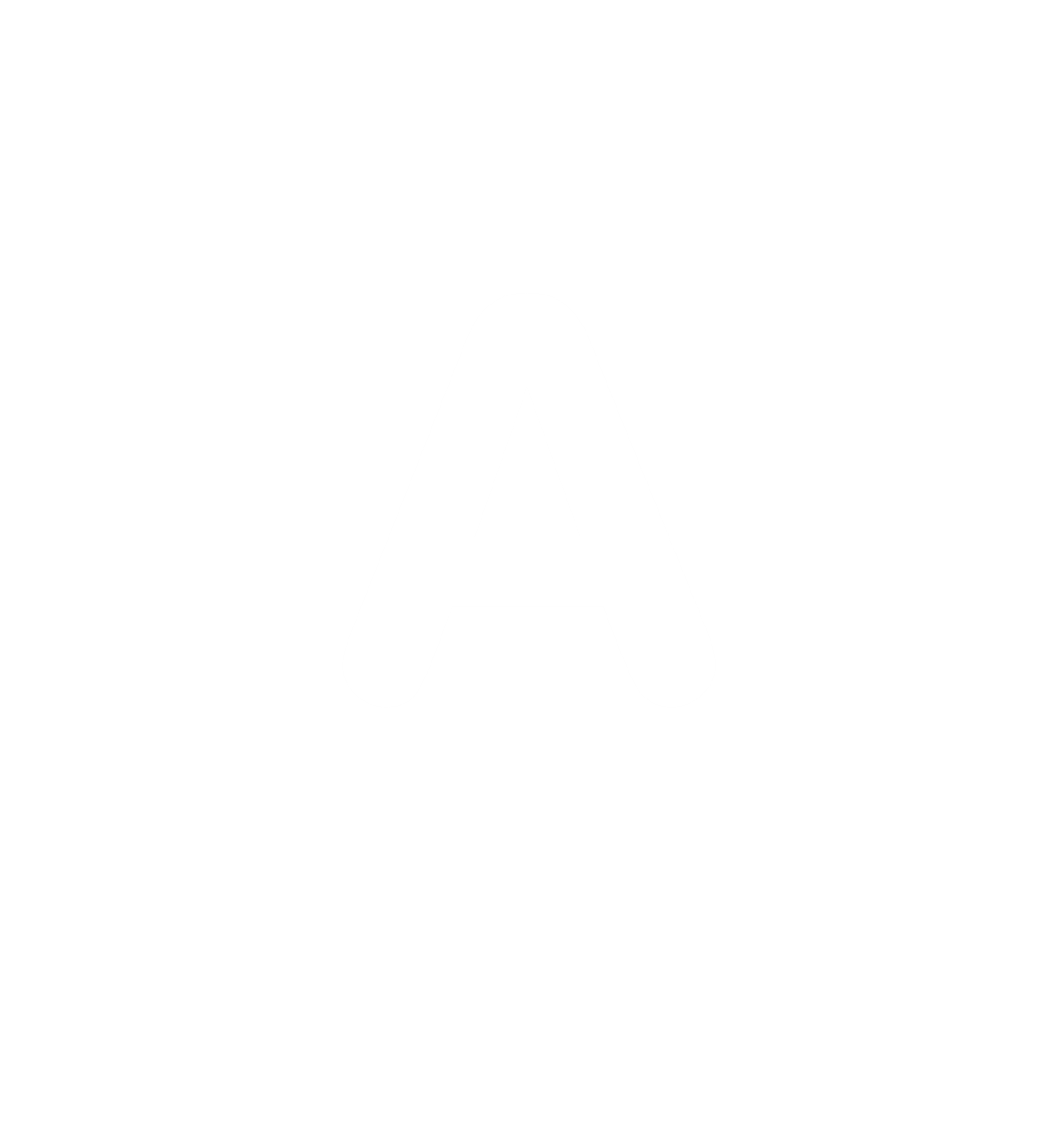 R40,00 
a) Spaza Health Bar has to pay R18 450. The fee is R1,71 per R100 or part thereof.
	= 190 × R1,71 = R324,90 
	b) Steve would pay R8,40 + R1,48 per R100 or part thereof. 
R8,40 + () = R8,40 + (190 × R1,48) = R8,40 + R281,20 
R289,60 
a) R4,00 
b) No charge 
EFT 
No. It carries the highest bank charges, and it would be very dangerous to transact in such a large amount of cash. 
An EFT would be the cheapest and safest way to pay Steve.
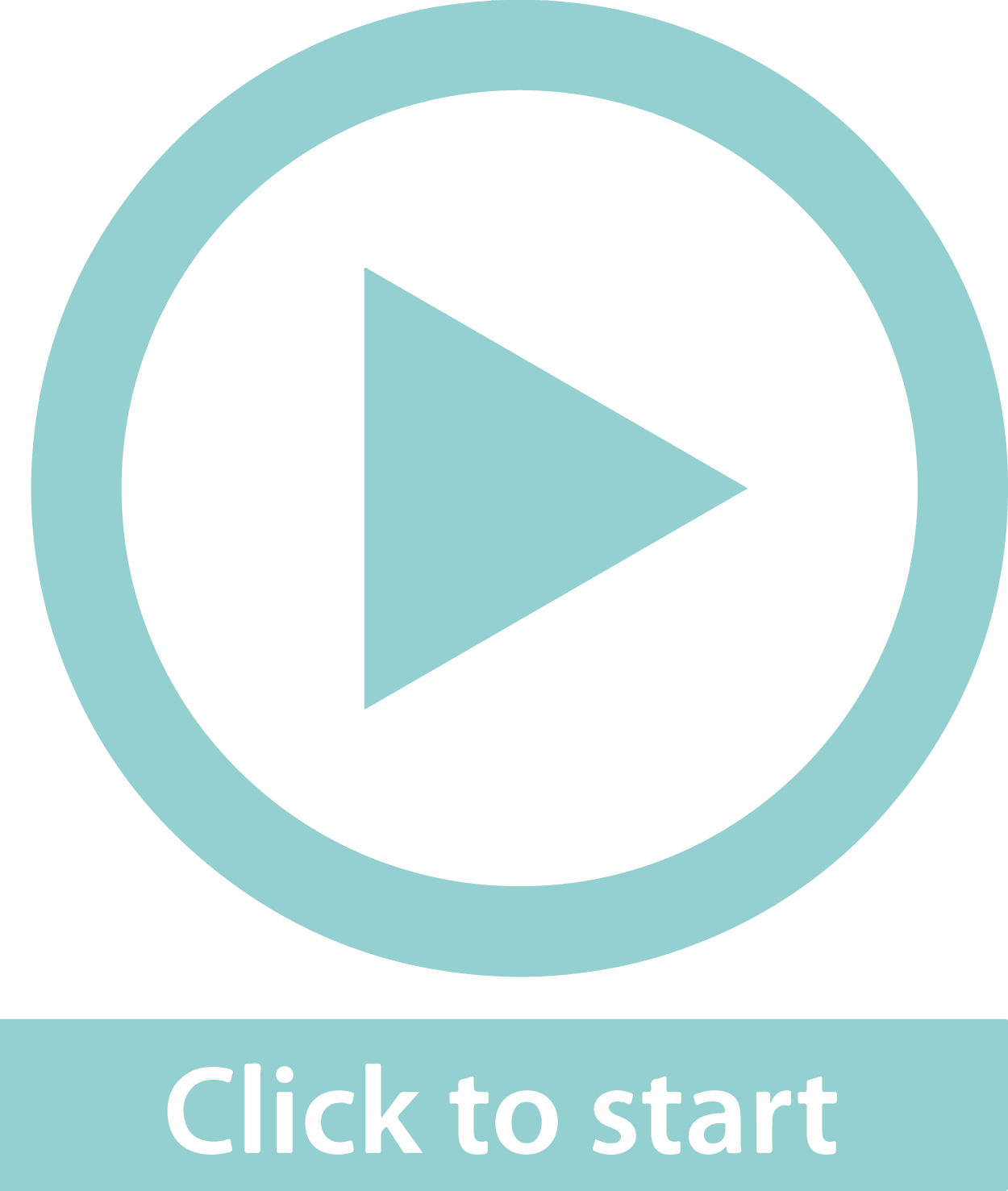 Exercise 11.3
Unit 11.3
Complete Exercise 11.3 on page 219 of your Student’s Book
Comparing bank charges and service fees
Unit 11.4
Choosing the best pricing option to suit your business needs could save a considerable amount in bank chares every month.

Most banks have two options available for businesses, namely:


A fixed monthly fee for a limited number of transactions.

A schedule of fees for different transactions. You pay for what you use.
Option 1
Option 2
Example 11.3 page 221
Unit 11.4
Here is a different payment structure for a bank 
Bank 1 – Fixed fee structure 
You pay a fixed fee of R215 per month. 
You get: 
 30 electronic debit transactions that include: 
a maximum of 5 ATM cash withdrawals 
cash deposits up to R50 000 
unlimited cheque card purchases 
unlimited transfers and prepaid purchase 
Excess electronic debit transactions @ R18,00 per transaction 
Excess cash deposits @ R3,75 + R0,60 per R100,00 or part thereof 
Debit orders charged at normal rate 
Petrol card payments charged at normal rate
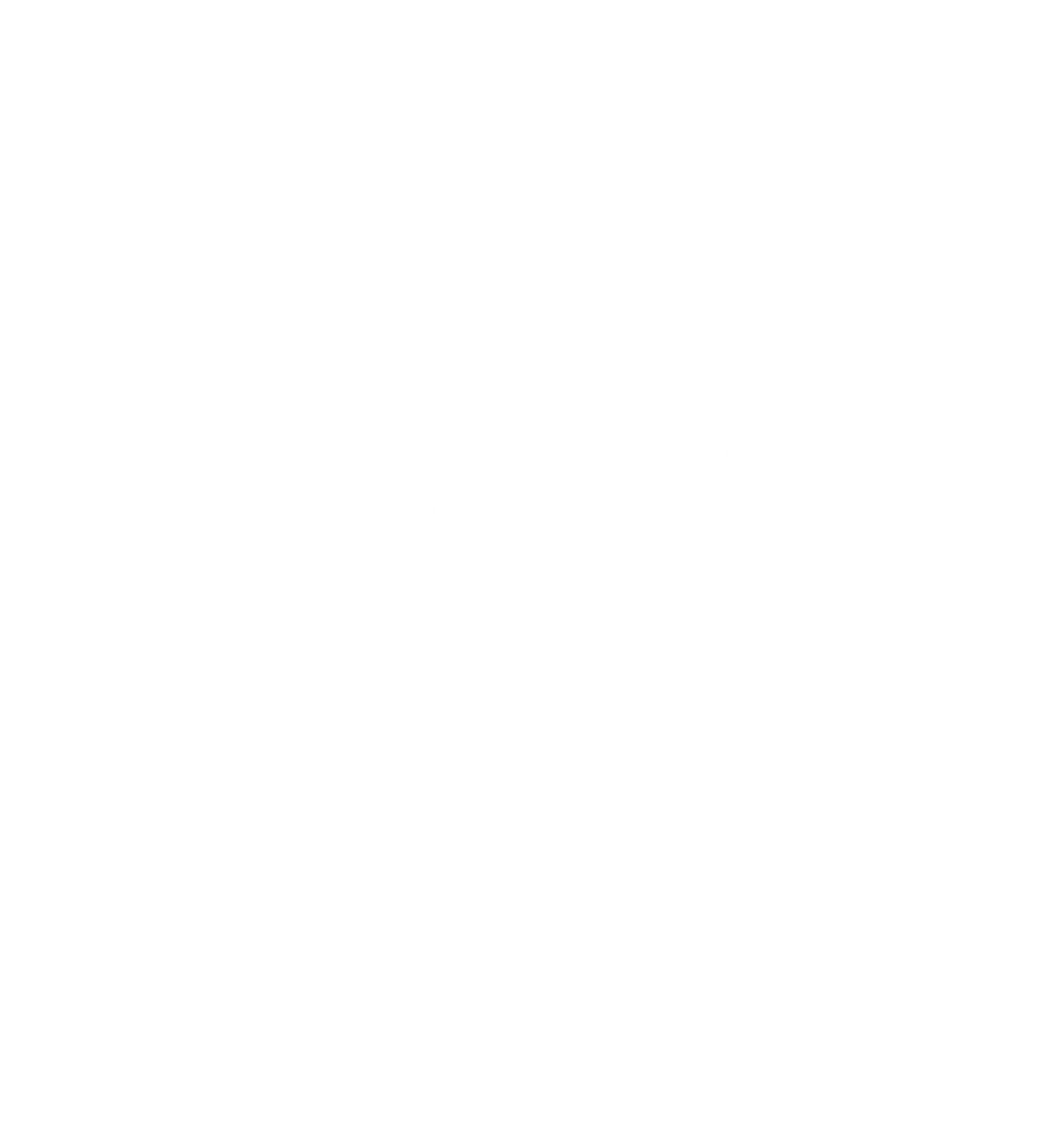 Example 11.3 page 221 continued ...
Unit 11.4
Calculate Steve’s bank fees if he chooses the fixed rate from Bank 1. 
Some banks structure their fees differently. This Business Essentials package costs R199,00 per month. Calculate Steve’s bank fees if he chose this option.
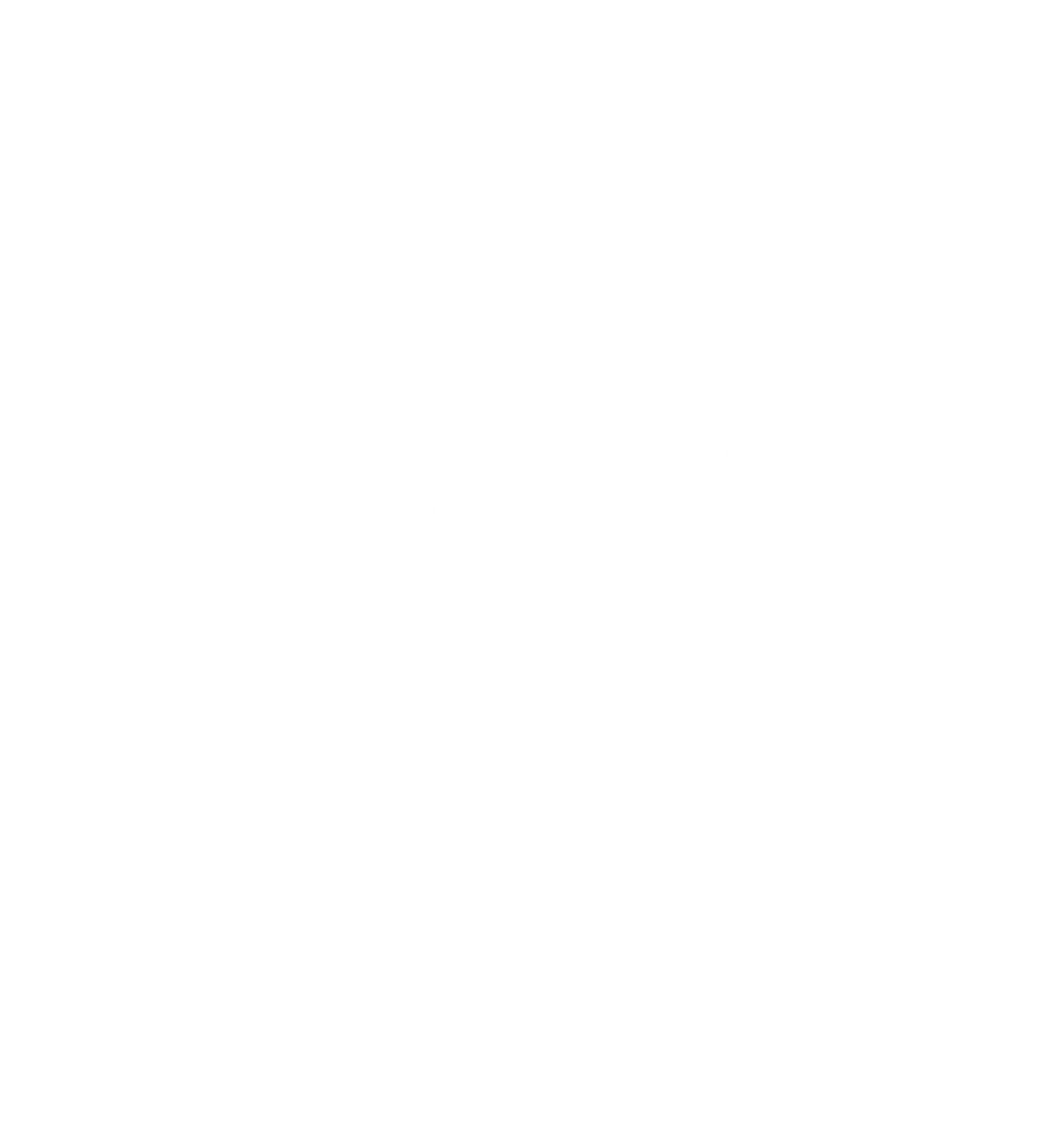 Example 11.3 page 221 continued ...
Unit 11.4
Steve’s bank fees are R252,35 when he pays for each transaction at Bank 1. 
You can now compare the two fee structures in this example, with the fee structure in Example 11.1. Of the three options, which option would you advise Steve to choose? Give a reason for your answer.
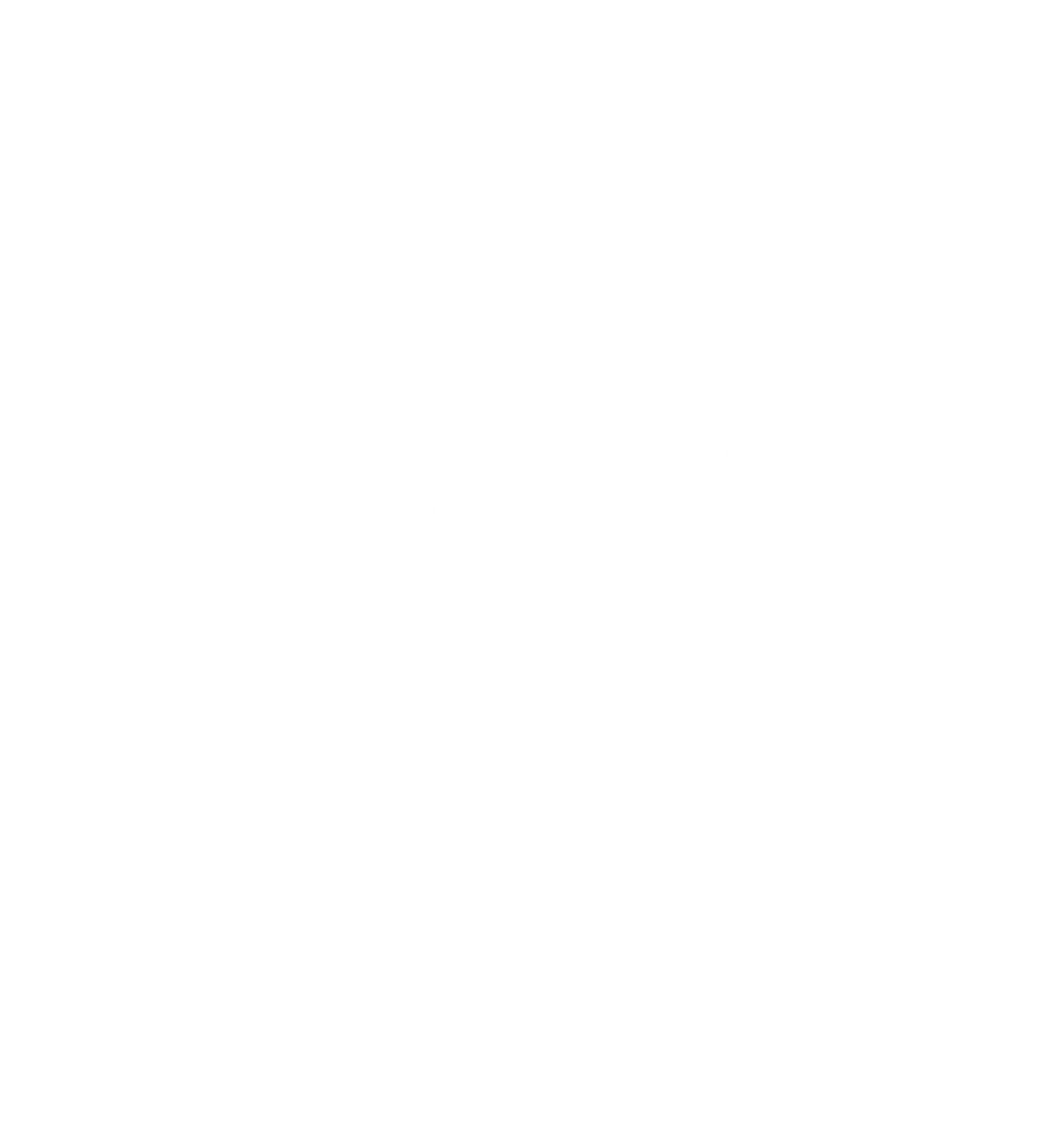 Example 11.3 page 221 continued ...
Unit 11.4
Total monthly fee = R305,50
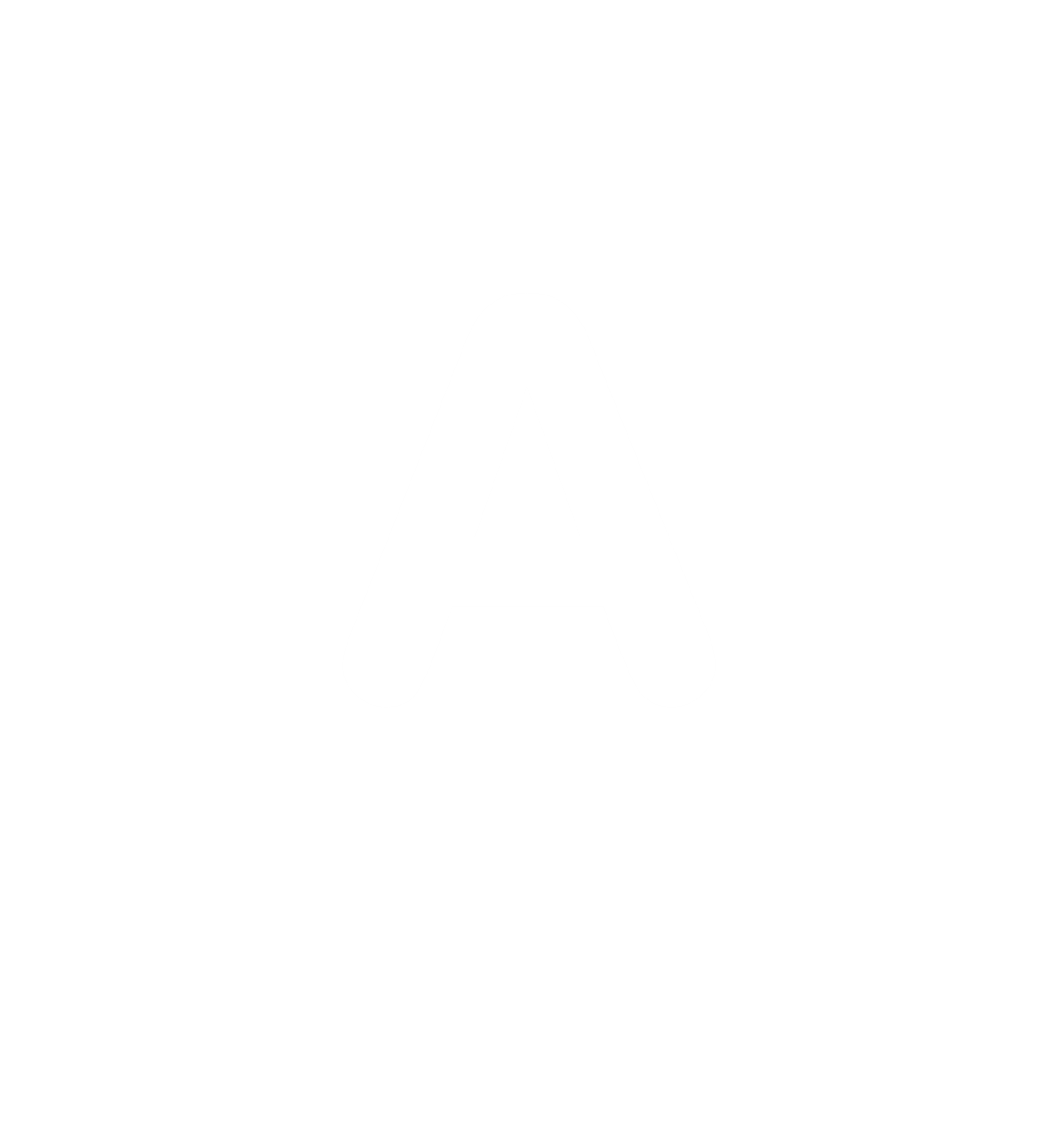 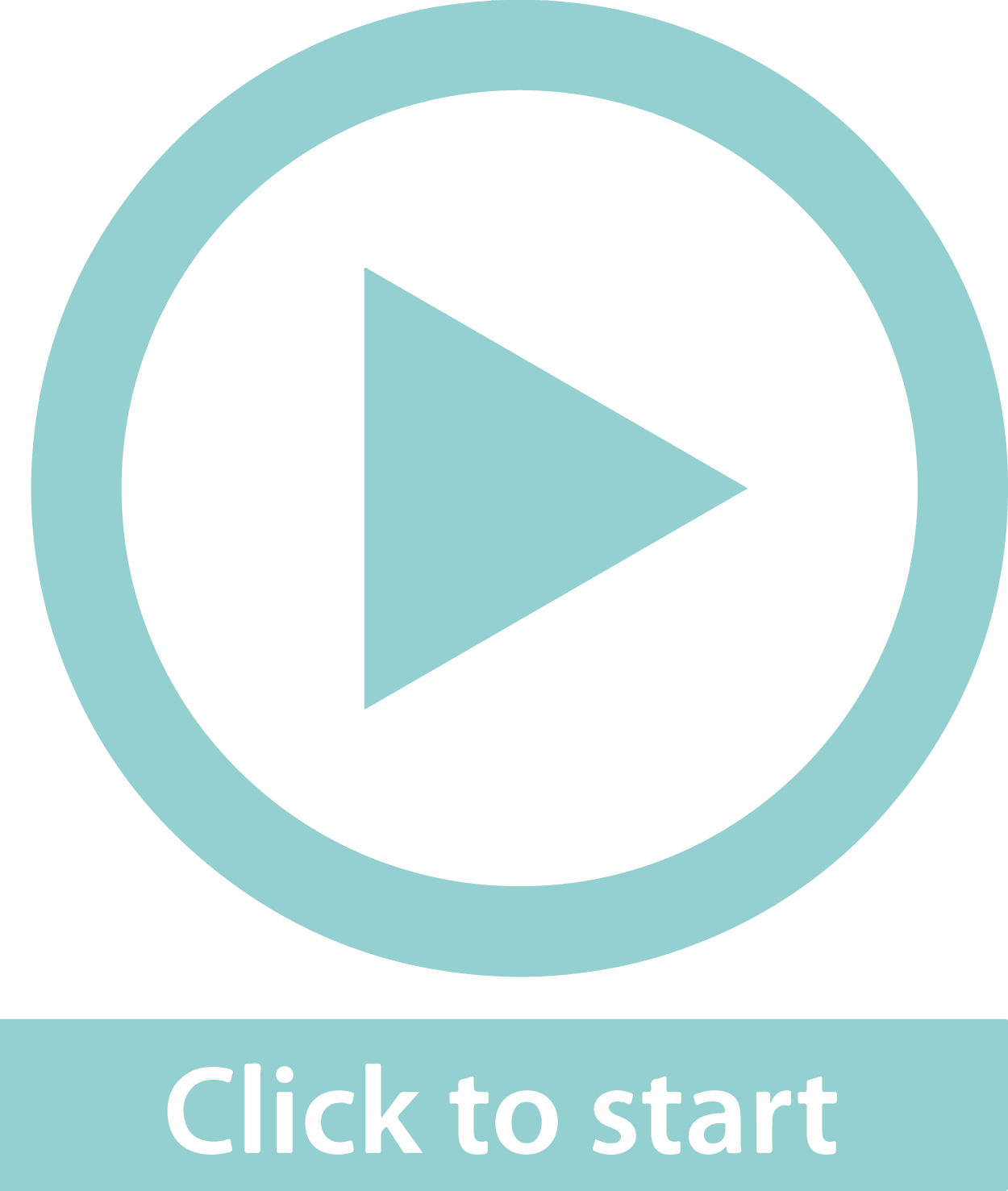 Example 11.3 page 221 continued ...
Unit 11.4
Total monthly fee = R341,50
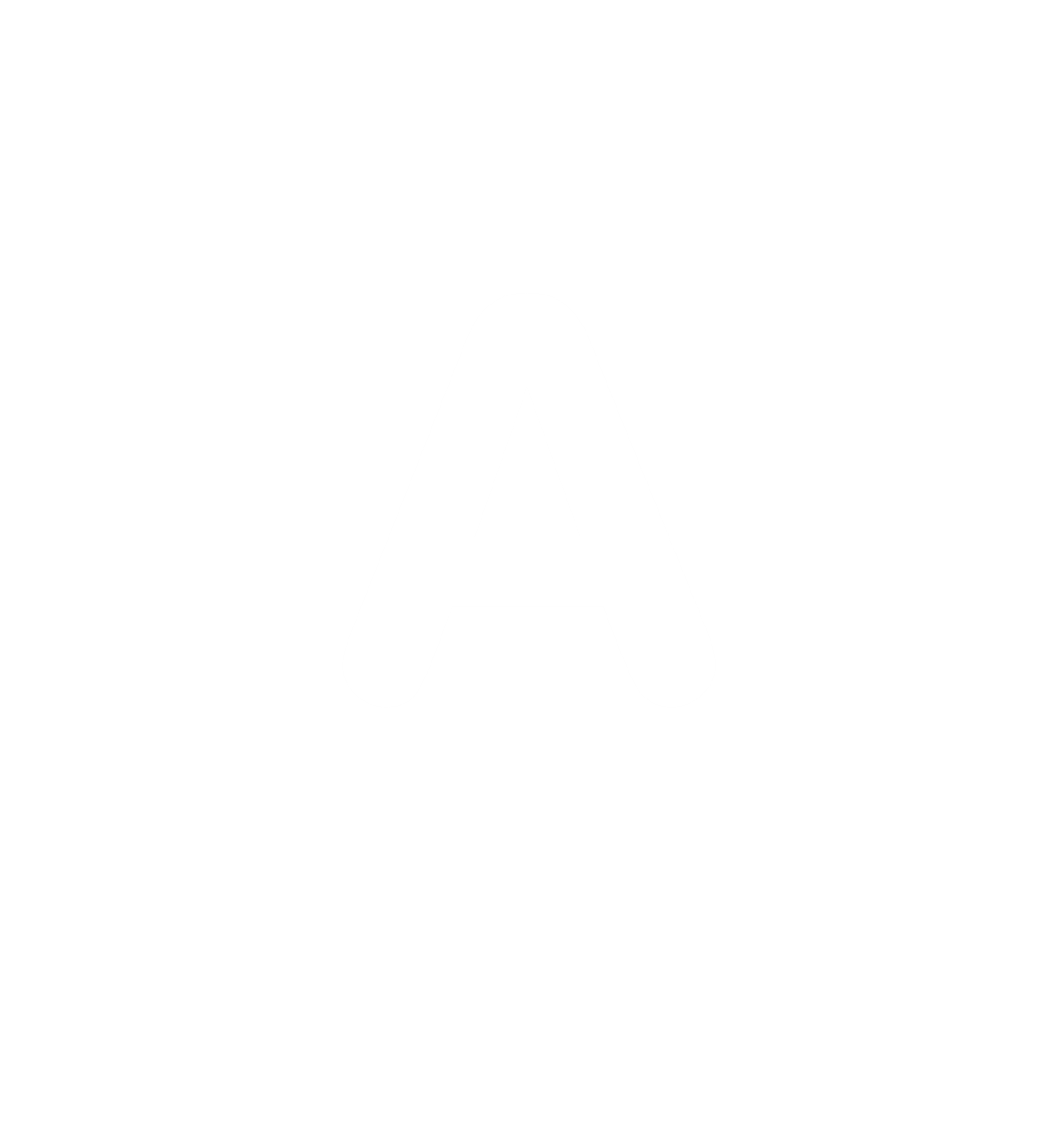 Example 11.3 page 221 continued ...
Unit 11.4
I would advise him to pay for each transaction at Bank 1.     I would not advise him to choose the fixed rate because his transactions make it a more expensive option.
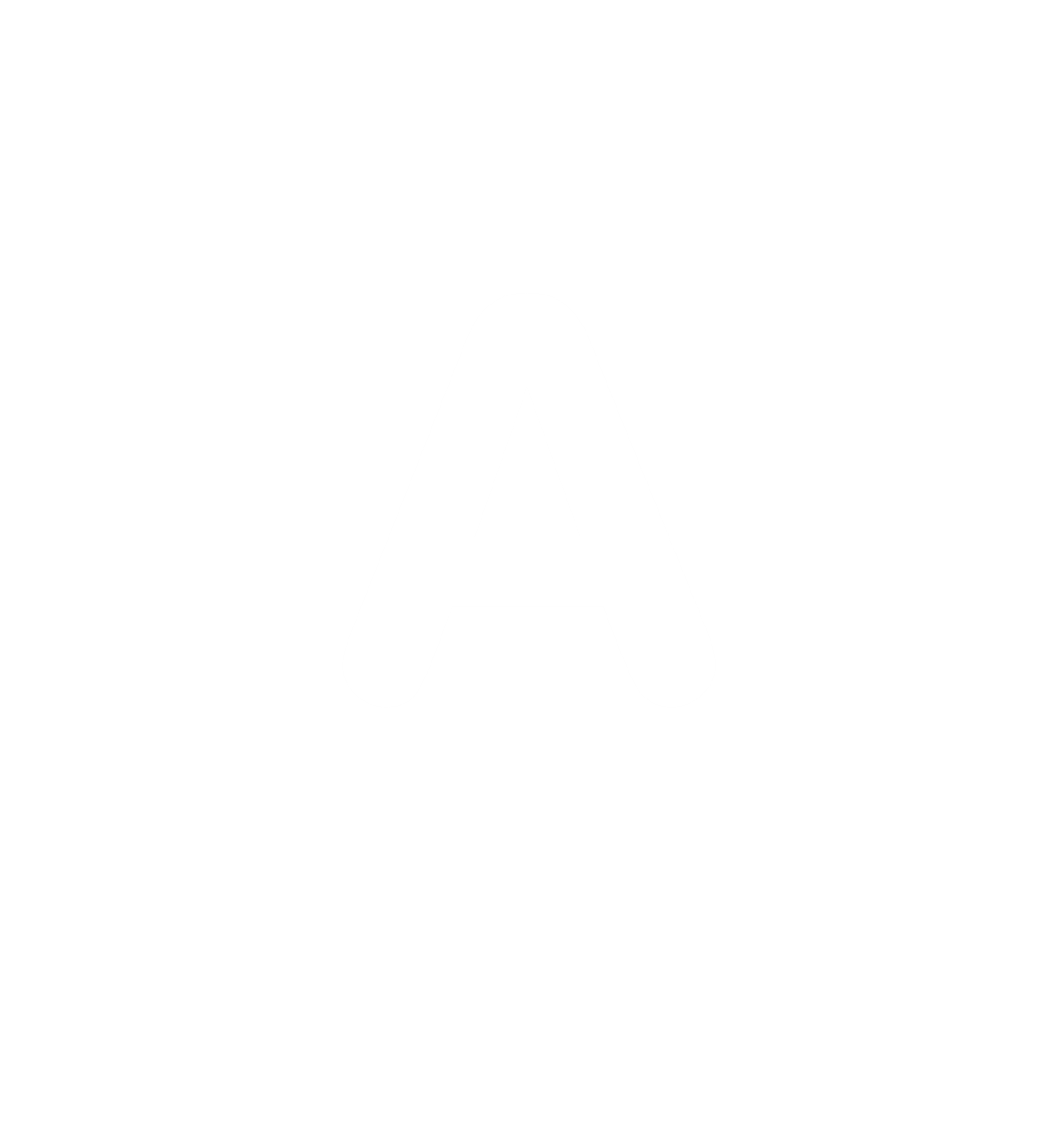 Exercise 11.4
Unit 11.4
Complete Exercise 11.4 on page 222 of your Student’s Book
Module assessment
Module 11
Complete Module assessment on page 224 of your Student’s Book